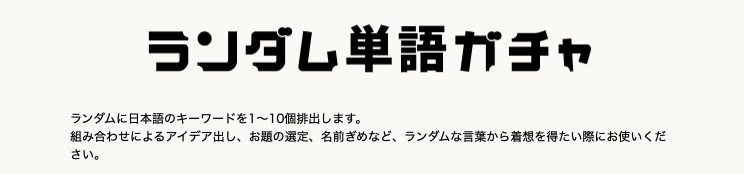 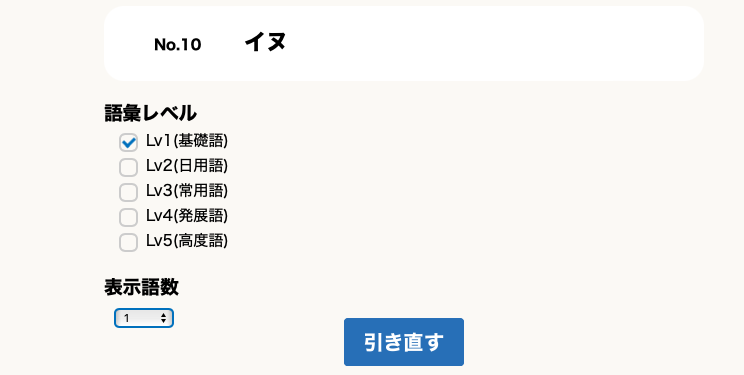 ルール
例（関係代名詞を使ってみよう）